TOCOI CREEK HIGH SCHOOL
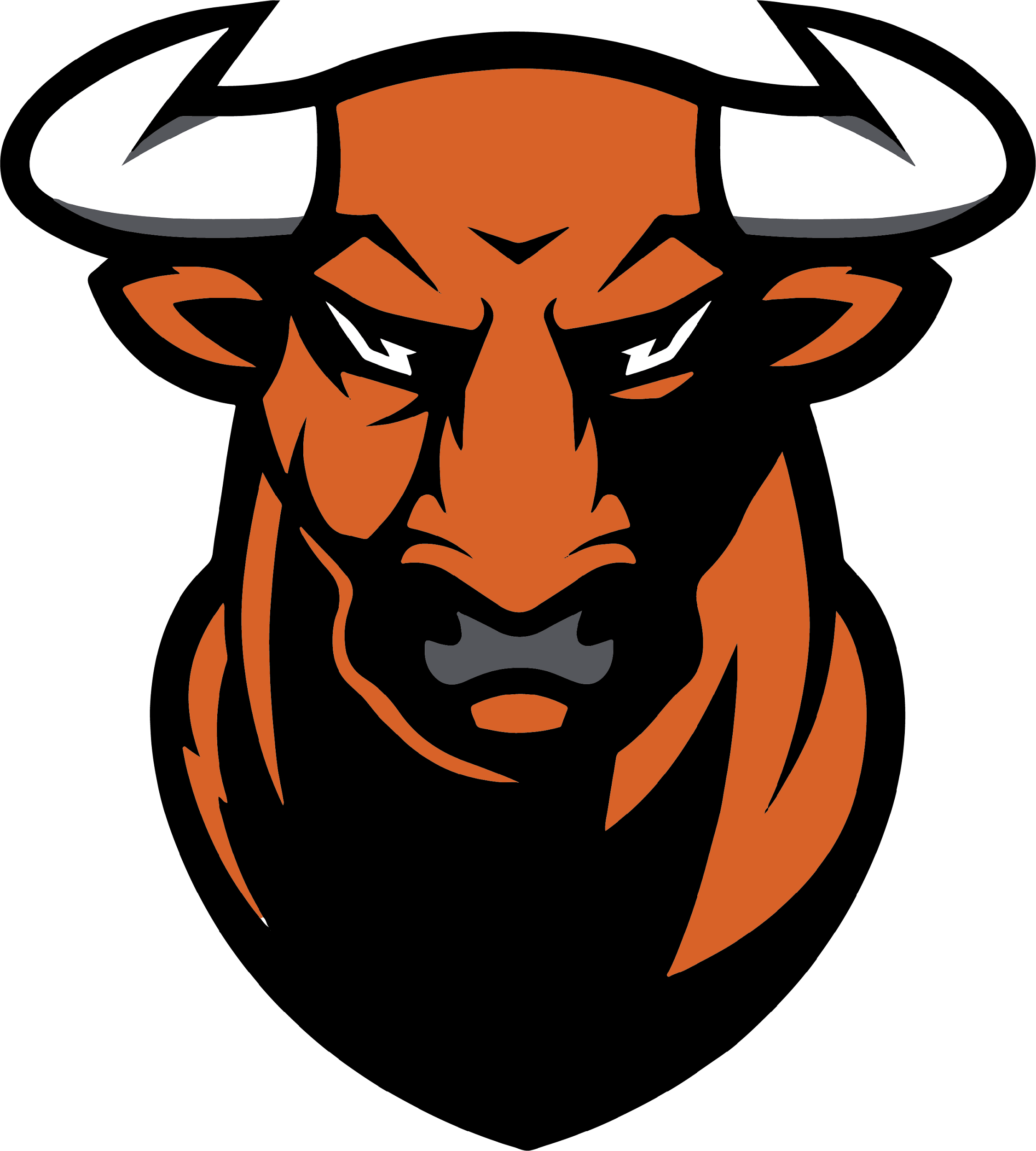 2021 – 2022 Open House
English 2
Ms. Young
ABOUT ME
Ms. Young grew up in Jensen Beach, Florida. While in high school, Ms. Young worked to create many new traditions as a member of the first graduating class of Jensen Beach High School. 

After graduating from JBHS, Ms. Young attended Flagler College where she received her Bachelor’s in Secondary English Education, and she continued her education at the American College of Education receiving a Masters in Educational Leadership. 

Ms. Young has a passion for teaching and loves showing her students the power of words. She was named the Rookie Teacher of the Year in 2012 at Bartram Trail High School and Teacher of the Year in 2020 at St. Augustine High School and she is excited to  be part of the Toro family!
COMMUNICATION AND PARENT CONFERENCES
Megan.Young@stjohns.k12.fl.us
8:30-4pm
Want to stay in the know about what’s happening in English class? Check Schoology each night with your student.

You are encouraged to read with your child each night for at least 20 minutes to support healthy academic habits and lifelong learning!
IT IS IMPORTANT TO NOTE THAT ST. JOHN’S COUNTY SCHOOL DISTRICT TEACHERS HAVE UP TO 48 SCHOOL HOURS TO RESPOND TO A REQUEST FOR CONTACT. PLEASE DO NOT SUBMIT TIME SENSITIVE CONCERNS VIA EMAIL.
English 2 YEAR AT A GLANCE
Q1 Standards Focus: Theme and Layers of Meaning
Q2 Standards Focus: Argument and Persuasion
Q3 Standards Focus: Narrative Writing
Q4 Standards Focus: Central Idea (Informational Text)
SJCSD YEAR AT A GLANCE: https://www.stjohns.k12.fl.us/year-at-a-glance/
HOMEWORK
Check Schoology each night with your student to review work submitted that day, homework that still needs completing, or upcoming tests/assessments. There is ALWAYS something academic to do. 
Read for 20 mins each night with your child.
GRADING
70% Summative (After-learning checks)
30 % Formative (During-learning checks)
THANK YOU!
IT IS A PLEASURE TO PARTNER WITH YOU IN THIS YEAR’S EDUCATIONAL JOURNEY. WE APPRECIATE YOUR CONTINUED SUPPORT.
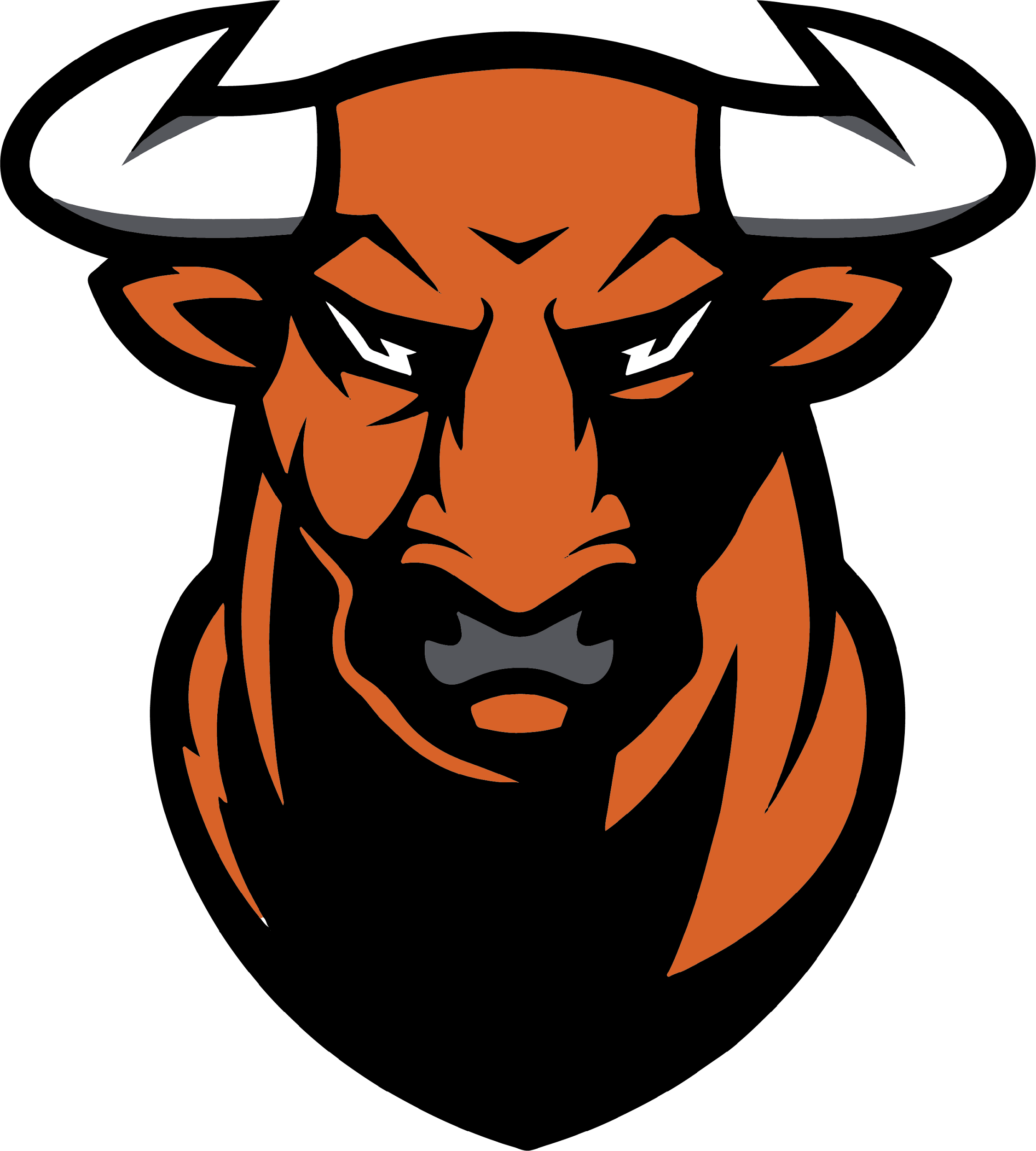 HORNS UP…TOCOI!